SİSTEMİK MÜDAHALELER - II
Koalisyonları Tanıma
Koalisyonlar ailenin iki üyesi arasında kurulan ittifaklardır. Bunlar; birbirleriyle aynı fikirde olan veya birbirlerini etkin bir biçimde destekleyen iki kişi örneğinde olduğu gibi açık ya da sadece ara sıra kullanılan göz teması ya da sözel olmayan mesajlarla fark edilebilen türden örtük koalisyonlar olabilir.
Örneğin; anne ve kız çocuğunun babaya karşı, iki çocuğun bir üçüncü kardeşe karşı koalisyon kurması
Koalisyonlar, güçsüz görünen birini korumak ya da gruptan bir kişiyi dışlamak için kullanılabilir.
Koalisyonlar sınırları belirler, bundan dolayı aile dinamikleri üzerinde güçlü etkisi vardır.
Minuchin (1974), ailenin düzgün işleyebilmesi için alt sistemlerin sınırlarının açık olması gerektiğini belirtir.
Uzlaşı ve Çatışma Yönetimi
Evlilik içi çatışma        Sağlığın kötüleşmesi, ayrılık, boşanma
Aileye yönelik psikolojik danışmada uzlaşı hem süreçle ilgili hem de aileyle ilgili konuları ele alan devamlı bir süreçtir. Psikolojik danışma ortamı, psikolojik danışmanın aile uzlaşı becerilerini gözlemlemesi ve ailenin iletişim ve uzlaştırma oluşturmakta kullanabileceği stratejileri kazandırmasında ideal bir ortamdır. 
Etkili iletişim becerilerinin ve çatışma çözme becerilerinin öğretilmesi
 Gottman ve ark. (1976) tarafından geliştirilen uzlaşı becerilerini geliştirmeye yönelik bir alıştırma:
Şikayet zamanı
Gündem oluşturma
Problem çözme
Aile Yapısını Değiştirme
Aile yapısı; etkileşim örüntülerine, bu örüntüleri desteklemek üzere ortaya çıkan kural ve rollere, kural ve roller sonucunda oluşan ittifaklara denir. 
Alt sistemler: Önce evlilik alt sistemi, çocukların doğması ile birlikte ebeveyn alt sistemi oluşur.
Alt sistemleri ayıran sınırlar
 Aile Yapısı Üzerinde Çalışma
Aileye katılım, ilk ilişkinin kurulması
Etkileşim oluşturma ve bunları gözlemleme
Aile yapısını teşhis etme
Etkileşimleri belirleme ve değiştirme
Sınırları yeniden yapılandırma
Etkileşimsel Müdahaleler
Aile Genogramı
 Aile Heykeli (Family Sculpture)
 Güçlendirme (Intensification)
 Yüzleştirme (Confrontation)
 Aile Sınırlarını Yeniden Yapılandırma (Reconstructing Family Boundries)
 Üçlemelerle Başa Çıkma (Dealing with Triangulation)
 Yeniden Biçimlendirme (Reframing)
 Yönerge Verme (Giving Directives)
 Çelişki (Paradoks)
 Belirti Reçetesi (Symptom Prescription)
Örnek Müdahaleler
Aile Genogramı
Ailenin kendi nesiller arası yapısını tanımasına yardımcı olmayı amaçlar. Görsel olarak bir kişinin en az üç nesli kapsayan aile ağacının şekillerle şemalarla ve kelimelerle ortaya konulan tablosudur.
Genogramlar insanların bilgi toplamalarına, hipotez oluşturmalarına ve ilişki değişikliklerini tarihsel ve güncel açıdan takip etmelerini sağlar.
Bowen Aile Terapisi insanlara aile ağaçlarında gidebildikleri kadar geri ve çıkabildikleri kadar yükseğe çıkmalarını önerir ve örüntü aramalarını ister.
Bu süreç duysal tepkiden net bir bilişselliğe doğru değişimi teşvik eder.
Genogramda elde edilen verilerden taranan bilgiler:
“tekrarlayıcı örüntüler” – üçgenler, kopukluklar, koalisyonlar
“tesadüfler” – aile üyelerinin erken yaşta ölmeleri ya da semptom başlama yaşı
“değişimin hayat döngüsü üzerindeki etkisi” – beklenmedik olaylar (evlilik, ölüm, çocuk doğumu gibi).
Genogram Sembolleri
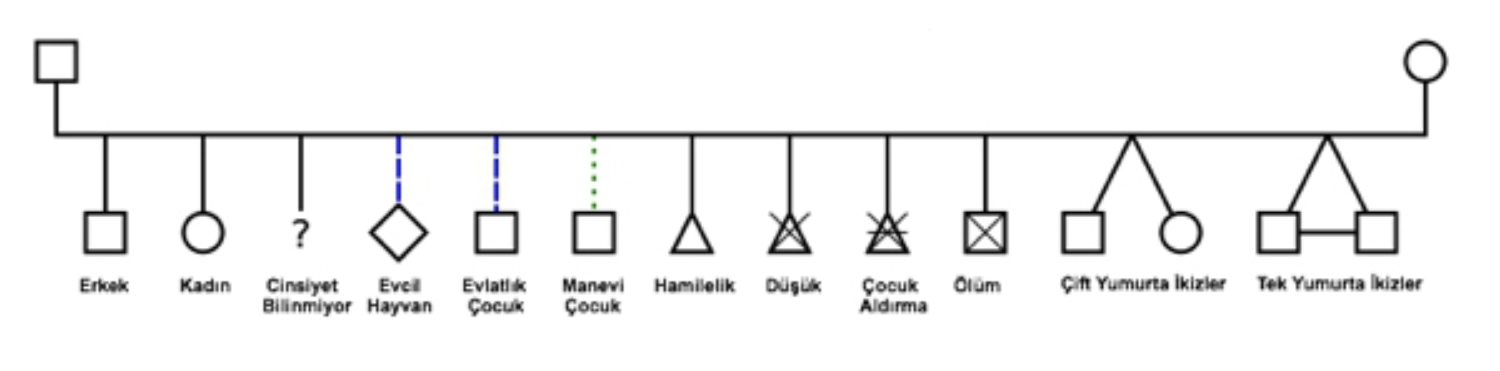 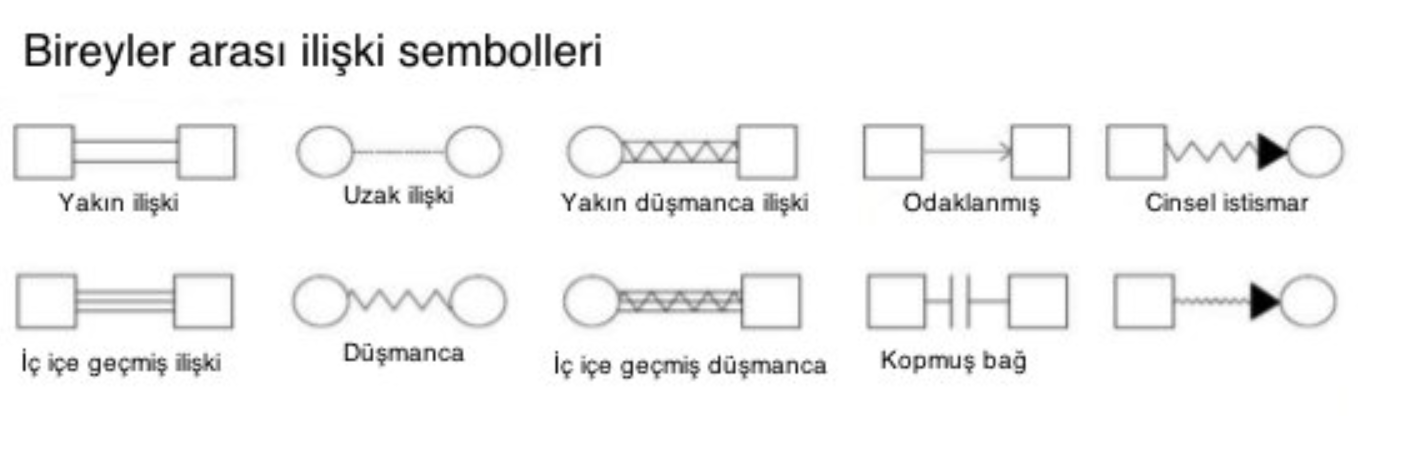 Aile Heykeli
Aile heykeli; aile üyelerinin algıları, aile yapısı ve aile içi işleyiş açısından tanısal iç görü sağlar ve ailenin farkındalığını artırır.
Uygulama:
 Aile bireylerinden hangisinin heykeltıraş olacağına karar verilir.
 Ailenin meselelerine uygun olarak heykelin konusu belirlenir. Konular geçmişte yaşanmış bir oly ya da evde sıklıkla gözlemlenen tipik bir sahne olabilir.
 Heyketıraş teker teker aile bireylerini ya da hayatındaki önemli kişileri yerlerinden kaldırır. Onları heyketıraş gibi istediği duruş şekillerine sokar.
 Aile bireyleri bu sırada hareket etmezler. Terapistin yönlendirdiği sorularla danışan heykeli tam olarak istediği pozisyona getirir.
 Danışan aile bireylerinin yerlerini değiştirerek, onların pozisyonlarına geçerek bireyler meselelerine farklı açılardan bakabilirler.
 Daha sonra bireyler vücut pozisyonlarının ve konumlarının onlara neler hissettirdiği konusunda geri bildirimler verirler.
[Speaker Notes: SCULPTING
Bu teknikte, aile üyeleri  terapi seansı sırasında bir yada daha fazla aile üyeleri tarafından gerçek ilişkilerini sembolize eden pozisyonlara şekil verirler.
Bu süreçte aileyi etkileyen geçmiş olaylar ve şablonlar algılancak şekilde kurgulanmıştır.
Altında yatan mantık ise, artık geçerliliği olmayan aile kuralları ile erken yanlış anlamaları ortaya çıkartmaktır ki aile üyeleri ve aile hayatlarına devam edebilsin.
Scultping’in 4 aşaması ve eşlik eden rolleri:
Sahne seçimi
Terapist sculptor’a sahne seçiminde yardımcı olur
Rolu oynayacak kişileri seçmek
Bireyler aile üyelerini oynamak için seçilir
Şekil yaratmak
Sculptor her kişiyi metaforik olarak yerleştirir
Şekli yorumlamak
Sculptor ve diğer katılımcılar rollerinden çıkıp bu egzersizi yapmaktan dolayı elde ettikleri deneyim ve içgörü hakkında yorumlar yaparlar.
KOREOGRAFİ
Aile üyeleri birbirleriyle olan ilişkilerinde sembolik olarak bir şablon ya da sıralı olayı oynamaları istenir.
Bu süreç sessiz filme benzer
Bununla aile üyeleri problemli durumlar hakkında tartışıp da görünmeyen ittifak ve mesafeleri görüp hissetmelerini sağlar.
Bu tür sahneler 3-4 defa oynatılmalıdır ki aile üyeleri diğer aile üyelerinin bazı deneyimler hakkındaki perspektifleri hakkında bilgi sahibi olsunlar.]
Üçlemeler - I
Aile üyeleri belirli sonuçlar elde etmek için birbirlerinden üçlemeler oluşturabilmektedirler.
Gladding (2002) üçlemeyi, aile üyelerinin bir aile faaliyetini gerçekleştirmek için birleşme ya da bu konuda karşı çıkma yolları olarak tanımlamaktadır.
Üçleme oluşturma; günah keçisi olma, güç oyunları ya da sistem manipülasyonları ile sonuçlanabilir.
Problemler genelde üçgenin yapısını gördüğümüz zaman ortaya çıkarak netleşmektedir – özellikle kendi ailelerimizde.
Üçlemeler - II
Bir ailede anne, baba ve ilkokula giden 3 çocuk vardır: Adem, Murat, Salih. Ortanca çocuklarının (Murat) okuldaki uygunsuz davranışlarını konuşmak üzere, okulun müdür anne ile babayı okula çağırmıştır. Murat’ın bu davranış sorununu en iyi şekilde nasıl çözebilecekleri konusunda aralarında konuşurlar.
Bu görüşmeden sonra, baba bir iş gezisi için seyahate gider ve Murat’ın disiplininden tamamen anne sorumludur – bu esnada Murat’ın evde davranış sorunları artmaktadır. Sürekli küçük kardeşi Salih ile kavga etmeye başlar ve annesi de hakem rolünü üstlenir.
Baba
Murat
Anne
Salih
Murat
Anne
Yararlı ve Zararlı Üçlemeler - I
Her üçleme sorun yaratır diye bir kural yok. 
Kimi üçleme diğerlerine göre daha zararsızdır. 
Bazen geçicidir, bazen amacına uygundur ve zarara sebebiyet vermez. 
Hatta geriye baktığımızda yaratmış olduğumuz üçlemelerle dalga bile geçebiliyoruz. 
Örneğin; Aslı banka hesabında yetersiz bakiye ibaresini gördüğü zaman bankasına sinirleniyor ancak aslında siniri Mehmet’in arkadaşlarıyla toplanıp kira parasını poker oynarken kaybetmesinedir. Eşine sinirlenmektense bankaya sinirlenmek çok daha zararsız çünkü Aslı Mehmet’in yaptığına laf etse, bu sefer de Mehmet Aslı’nın fütürsüzca yaptığı alışverişi yüzüne vuracaktır.
Banka
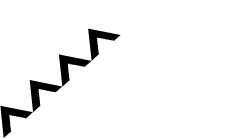 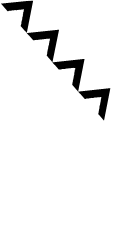 Mehmet
Aslı
Yararlı ve Zararlı Üçlemeler - II
Üçlemeler büyük problemler de yaratabilir. 
Çok kolay bir şekilde tekrarlayıcı ve acı verici olabiliyorlar. 
Eğer Aslı, eşiyle faturaları nasıl ödeyeceğini tartışmak yerine sürekli olarak bankayı suçlamaya devam ederse, çiftin mali sorunları daha da artacak. 
Kaçmak bazen işe yarayabilir ama her zaman değil. 
Eğer gerçek sorunlarımızı tanımlamazsak, o zaman da çözemeyiz.